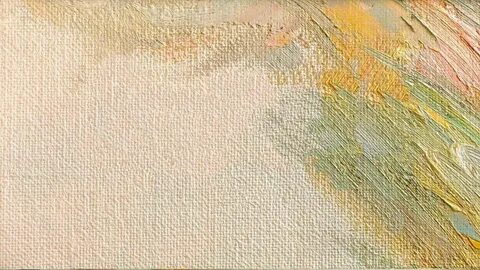 ПОРТРЕТ
Подготовила педагог дополнительного образования Чумова Е.В.
МБУ ДО ЦВР «Гармония» г. Тихорецк
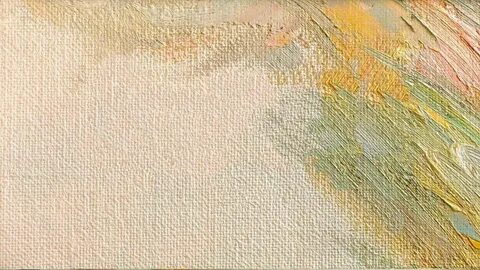 «Если видишь, что с картиныСмотрит кто-нибудь из нас, —Или принц в плаще старинном,Или в робе верхолаз,Летчик или балерина,Или Колька, твой сосед, —Обязательно картинаНазывается портрет».
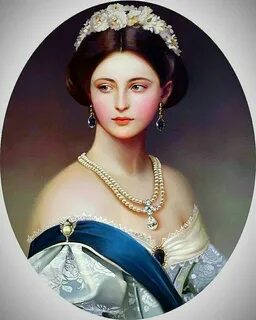 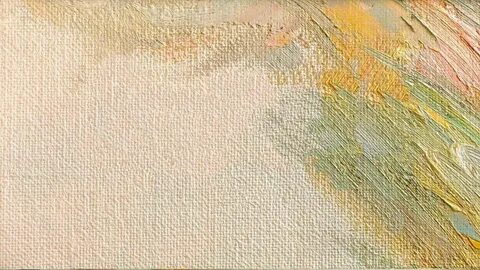 Первым появлением портрета можно считать женские лики, изображенные на фресках 16 века до н.э., найденные археологами на острове Крит.
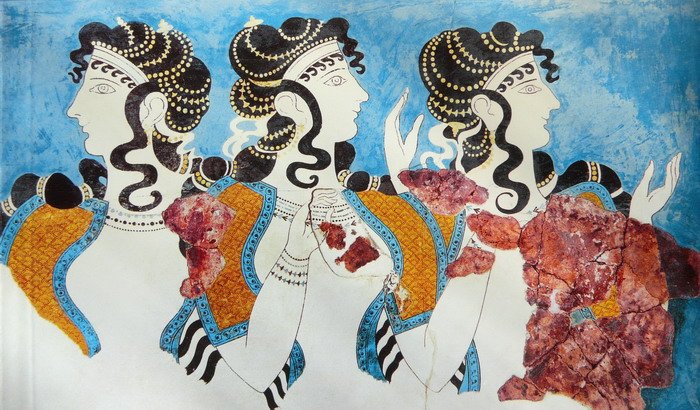 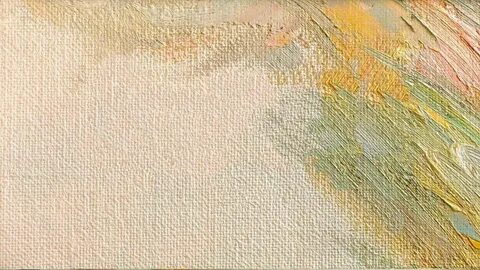 Искусство средневековья под влиянием церкви создавало религиозные образы. Портрет в живописи осмеливались делать немногие художники. Профиль дарителя часто изображали, обращенного к святому, Мадонне или Богу.
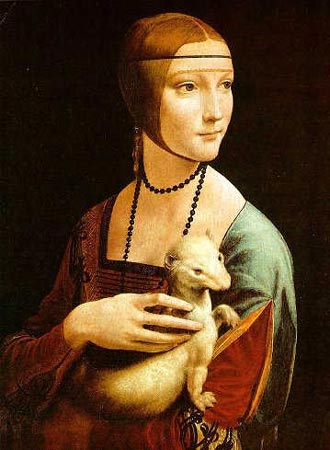 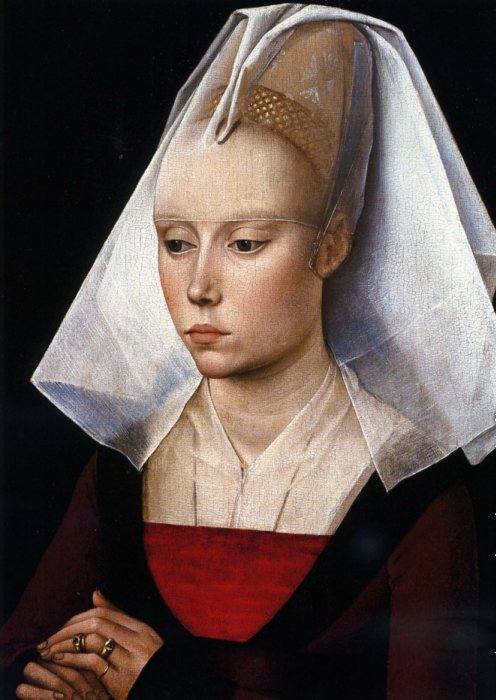 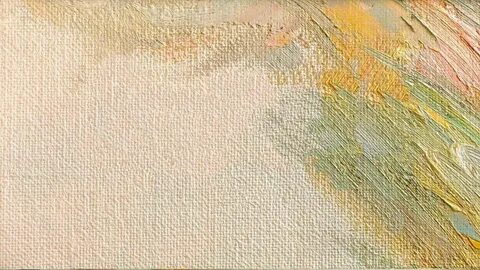 Настоящий портрет, передающий сходство с изображаемым, появился в 18 веке.
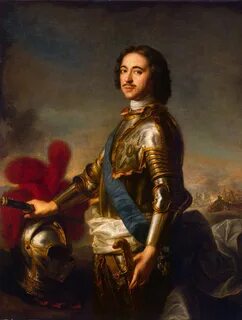 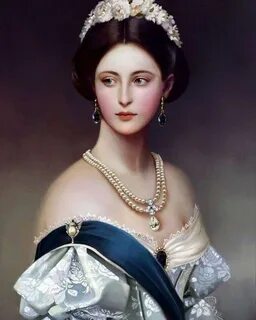 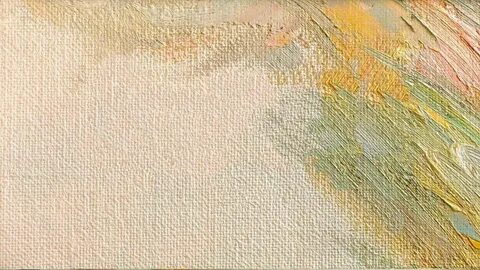 Великие русские художники-портретисты
Владимир Боровиковский.
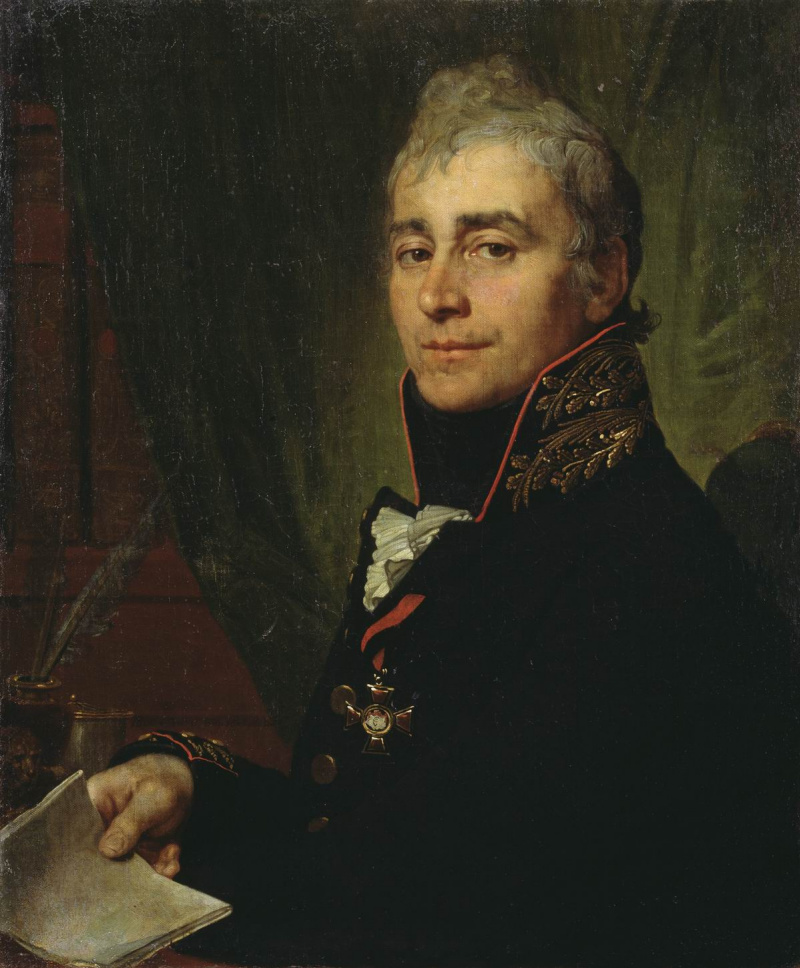 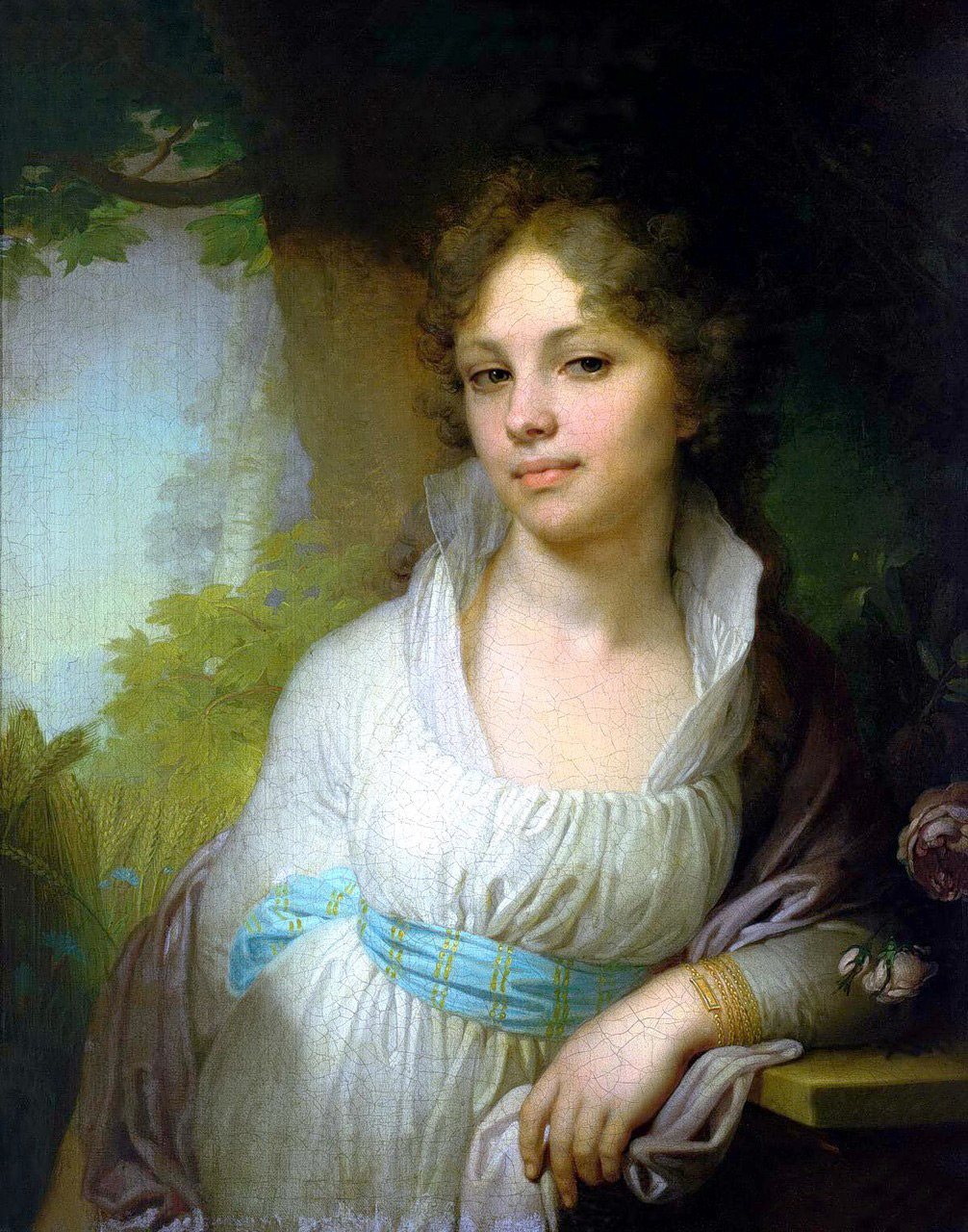 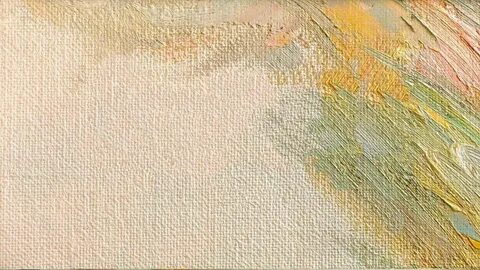 Орест Адамович Кипренский
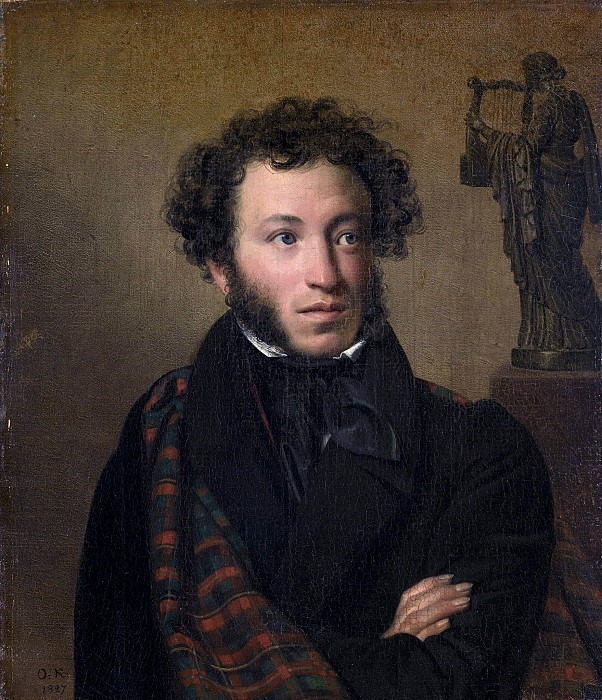 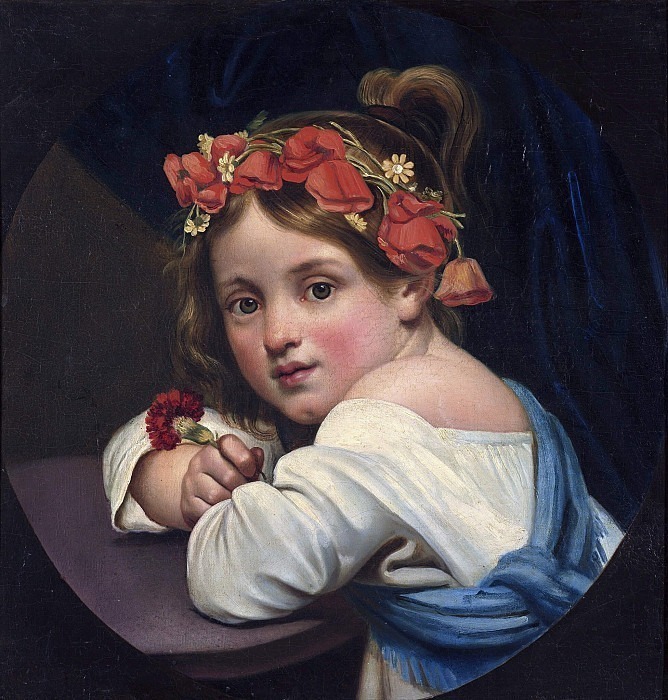 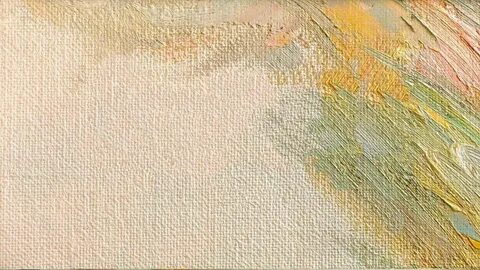 Основатель романтического портрета К.П. Брюллов
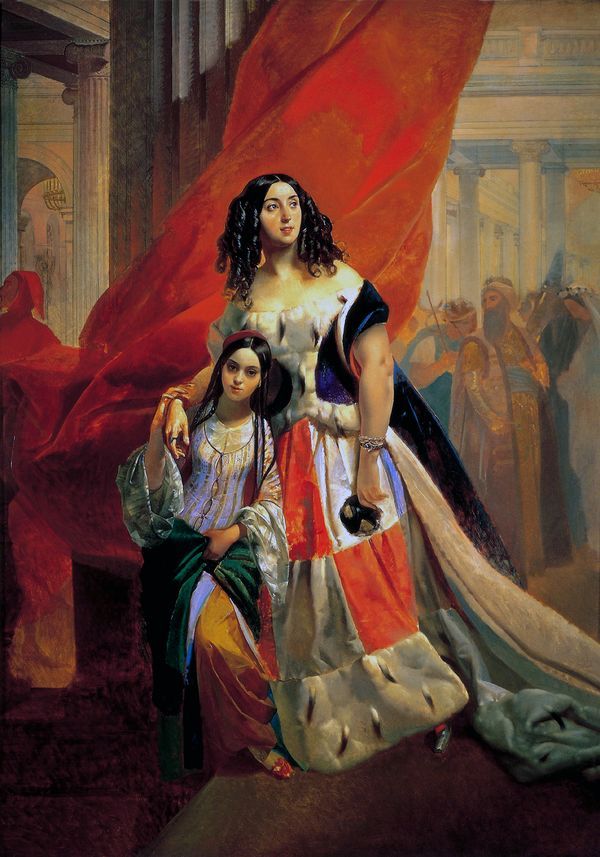 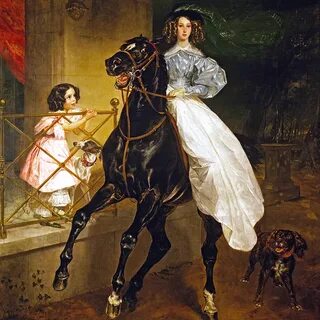 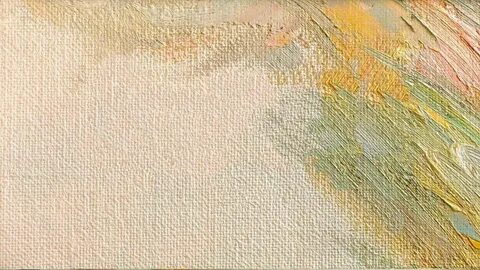 Многогранный художник-реалист Илья Ефимович Репин
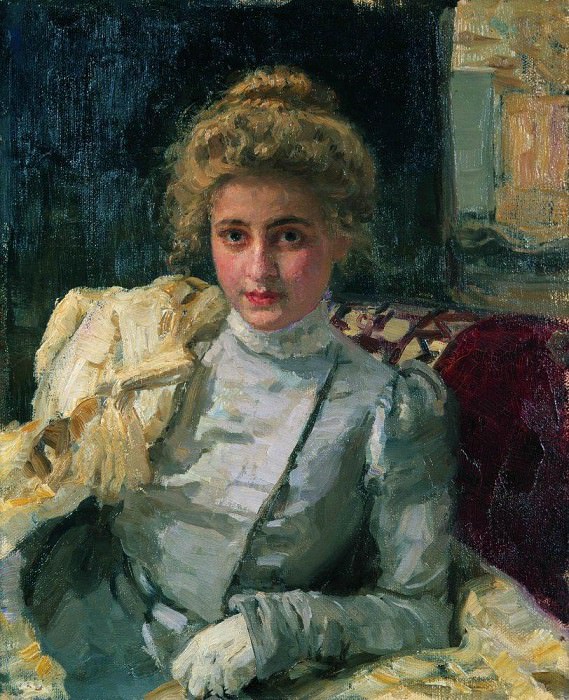 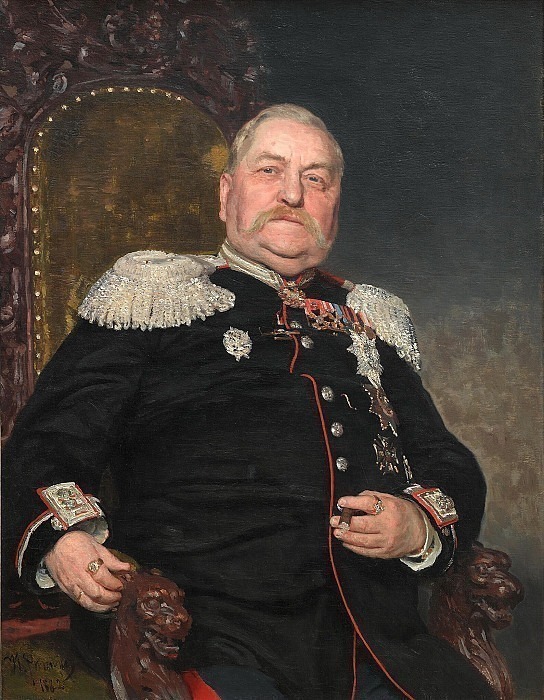 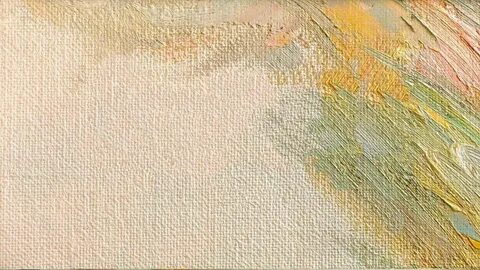 Константин Егорович Маковский
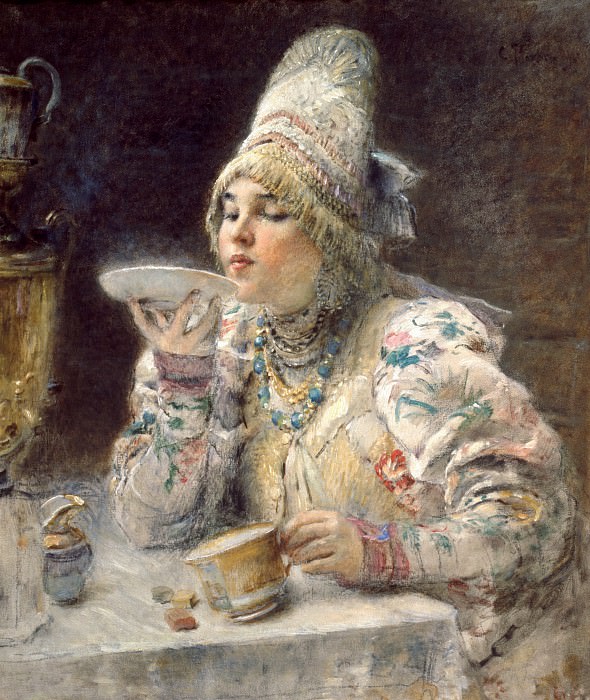 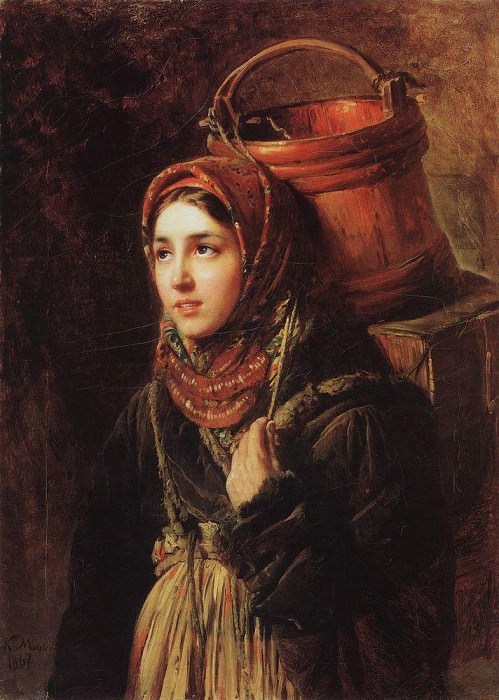 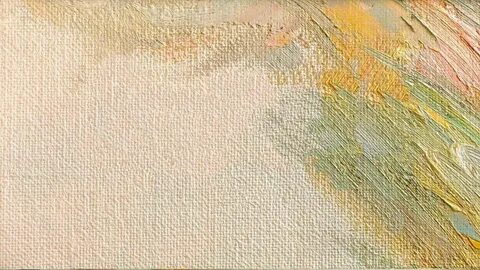 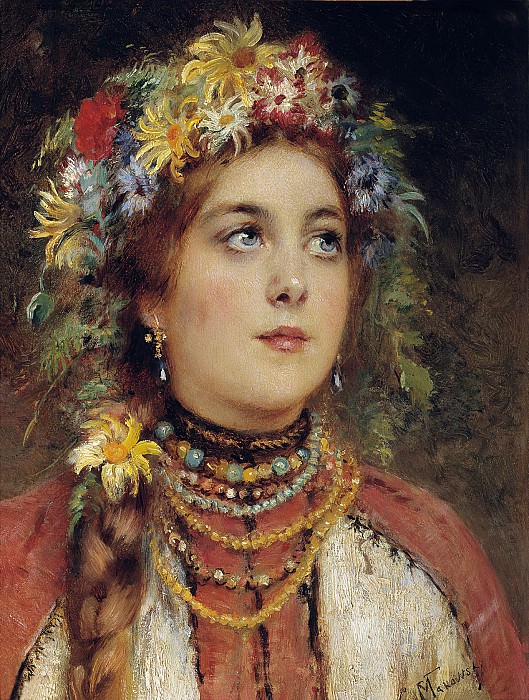 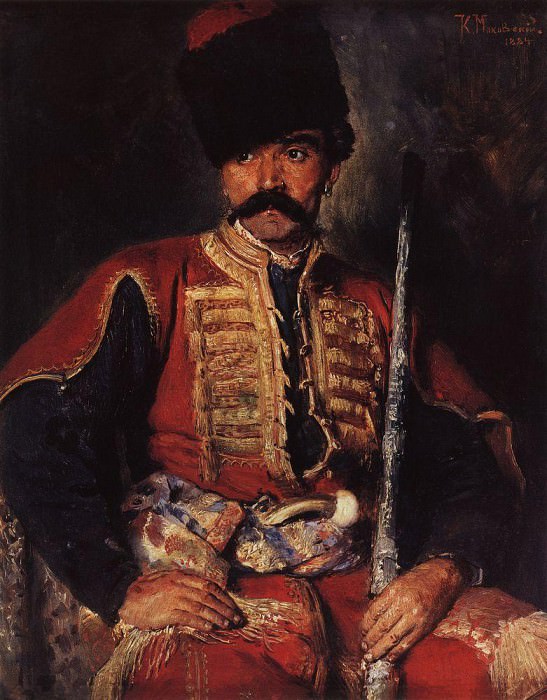 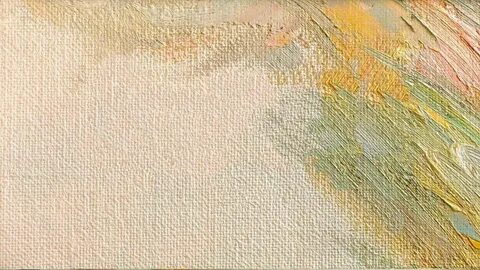 Жизнерадостный художник-импрессионист К.А. Коровин Импрессионисты полностью изменили систему живописи. Они брали сложные тона, раскладывали их на чистые цвета, а затем накладывали на холст раздельными мазками.
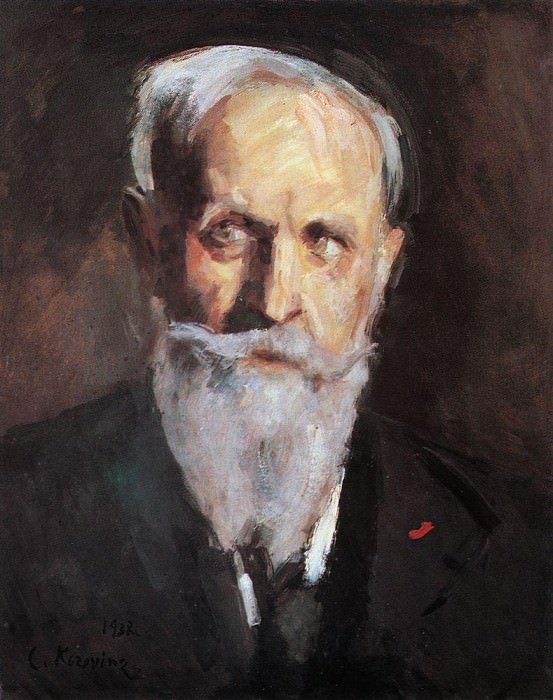 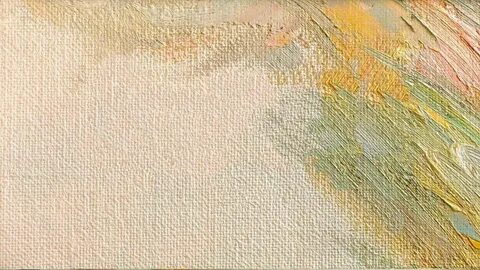 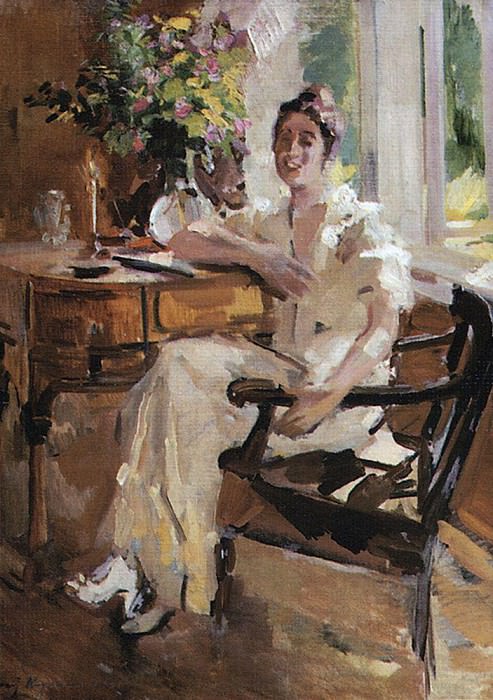 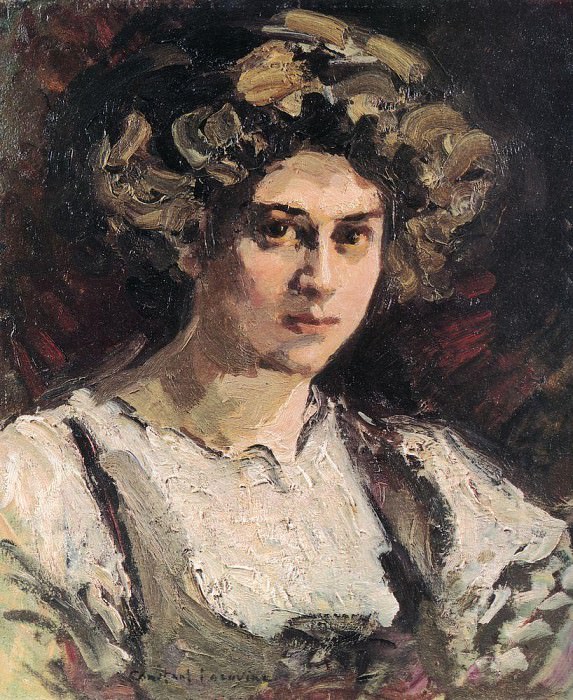 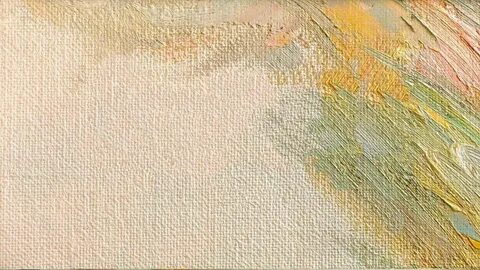 Валентин Александрович Серов
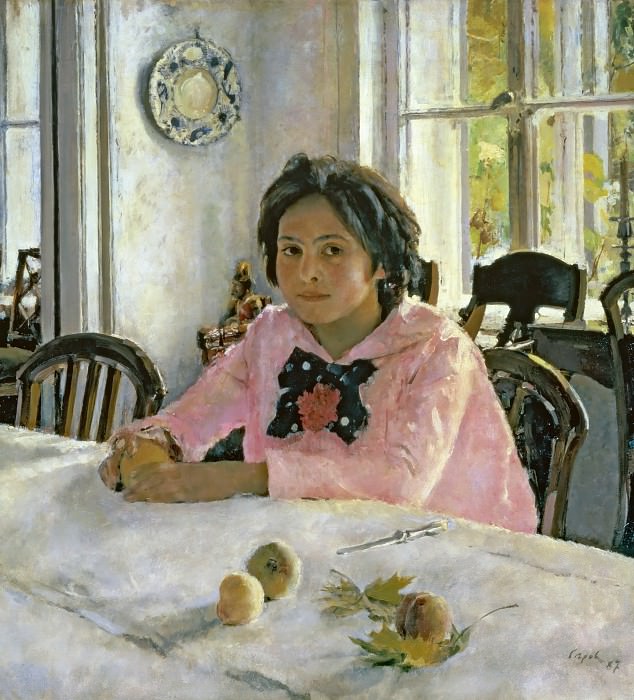 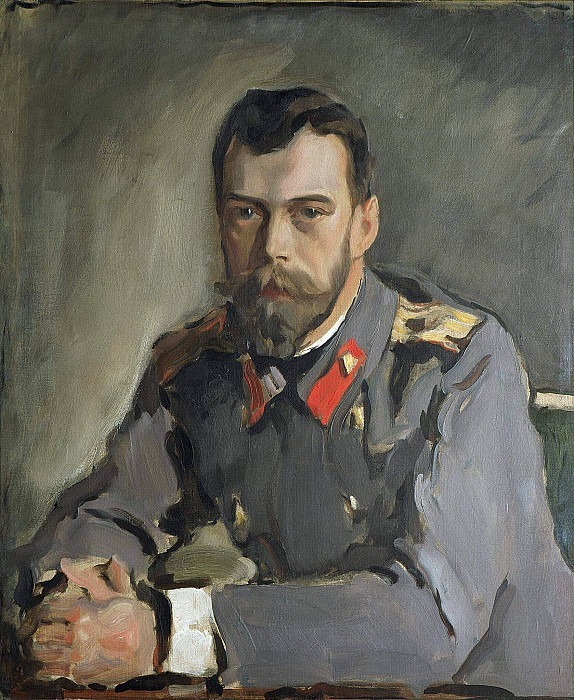 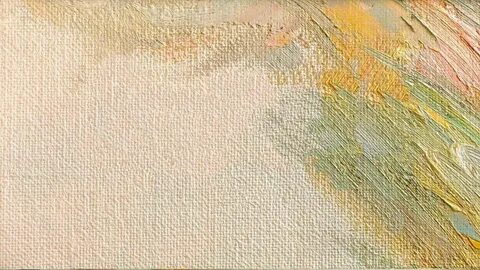 Василий Иванович Суриков
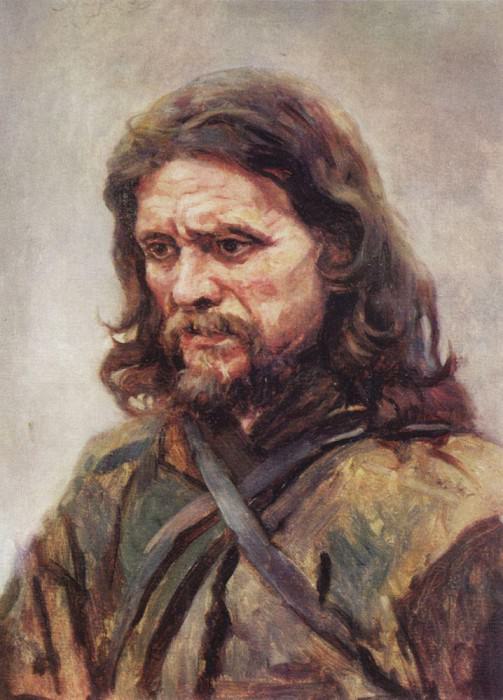 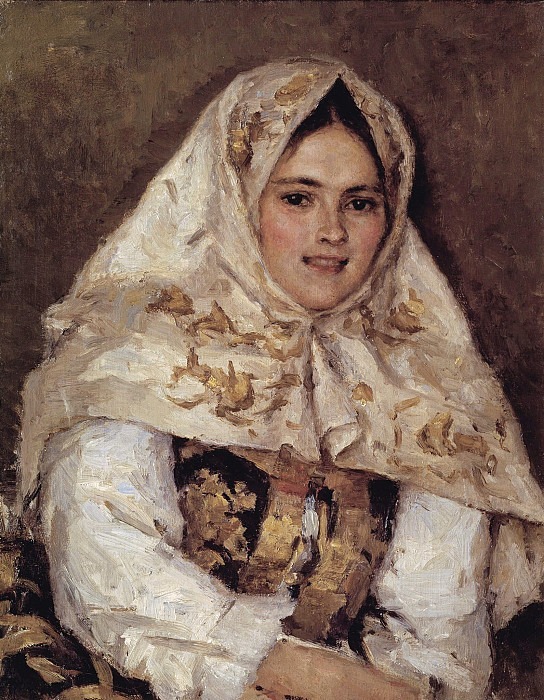 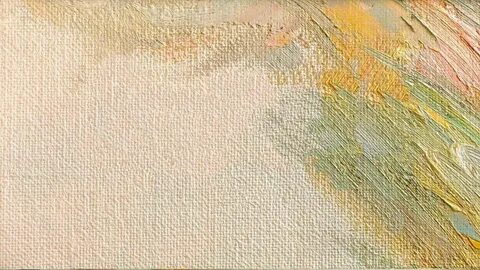 Борис Михайлович Кустодиев
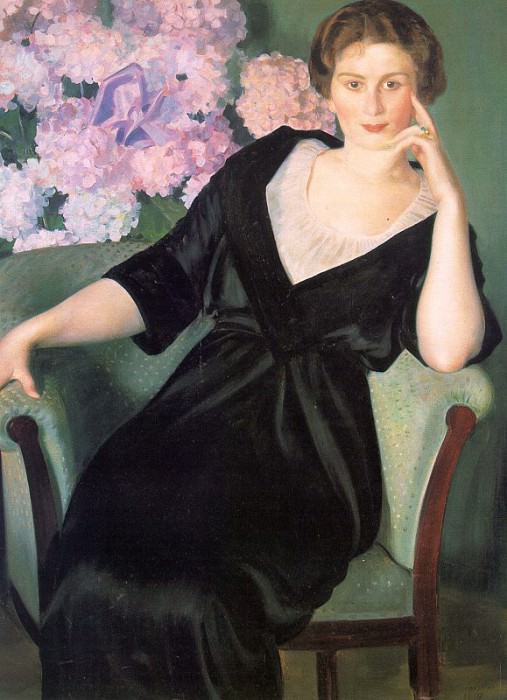 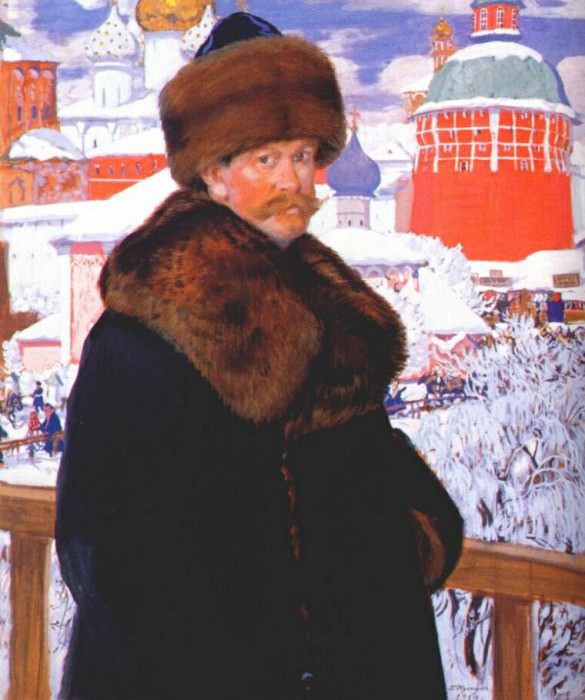 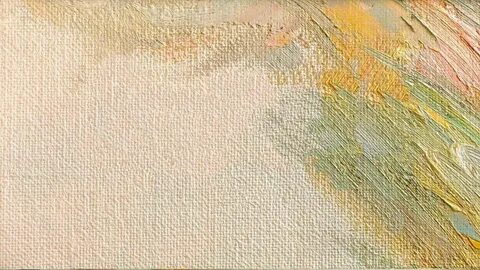 Василий Максимович Максимов
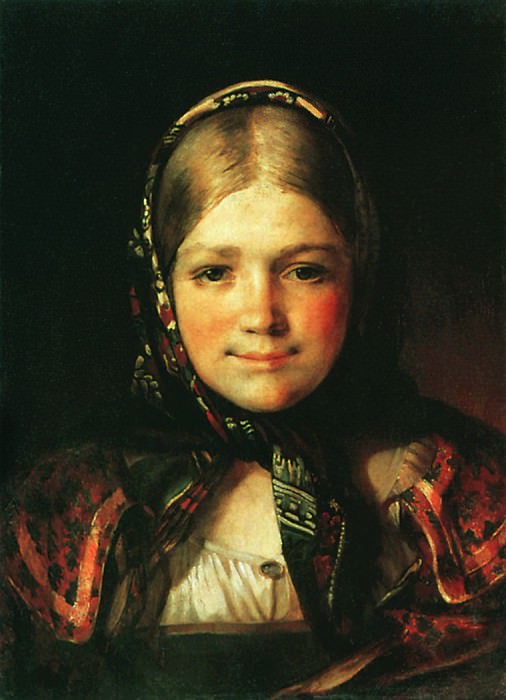 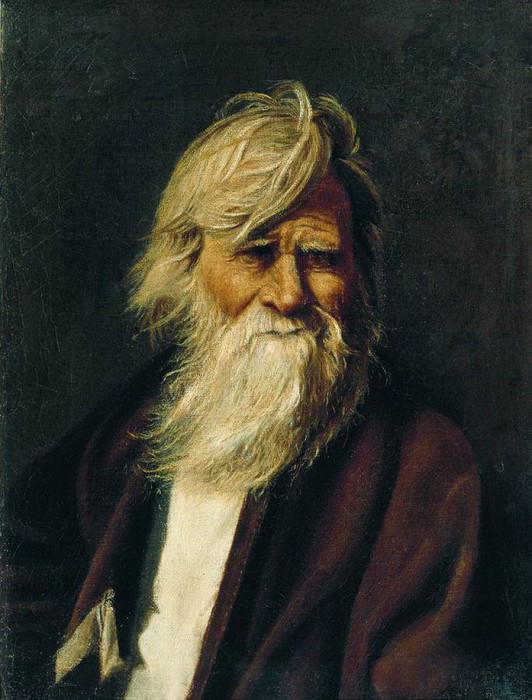 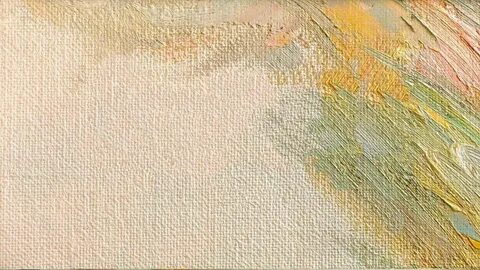 Алексей Кившенко
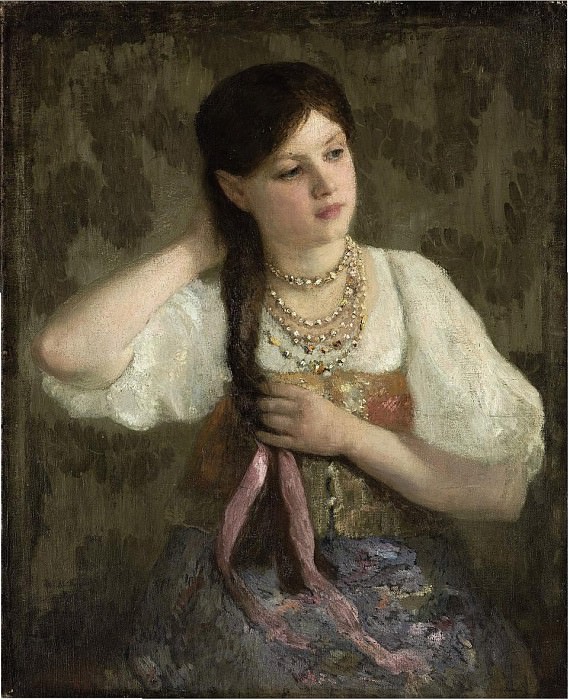 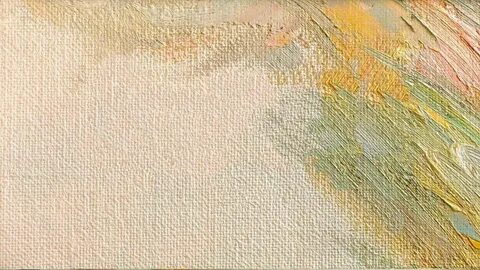 Рембрандт Харменс ван Рейн
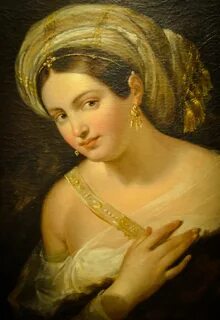 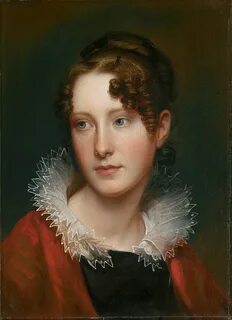 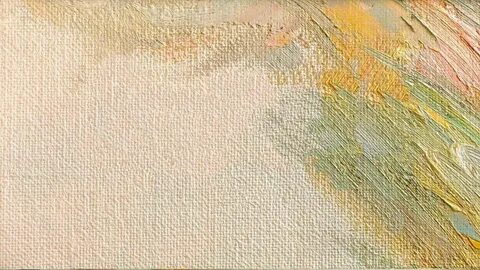 Рафаэль Санти
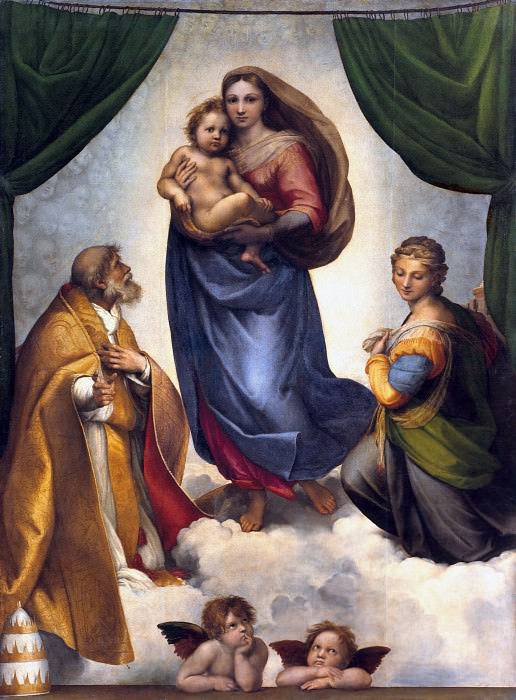 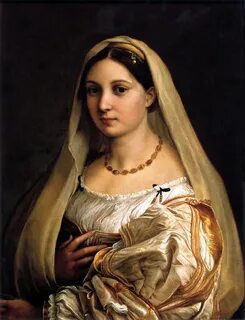 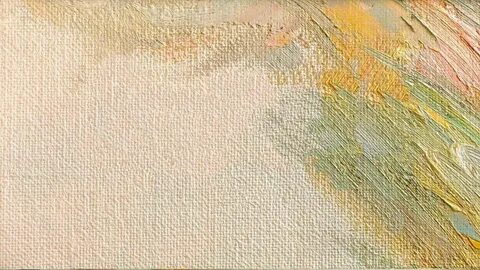 Антонис Ван Дейк
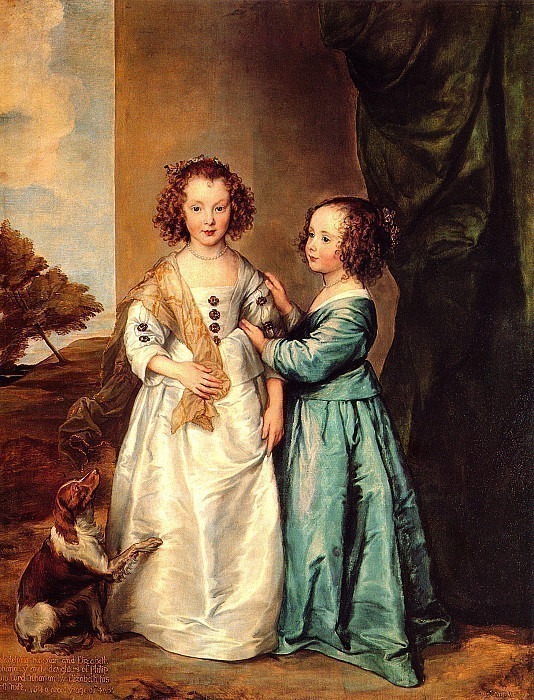 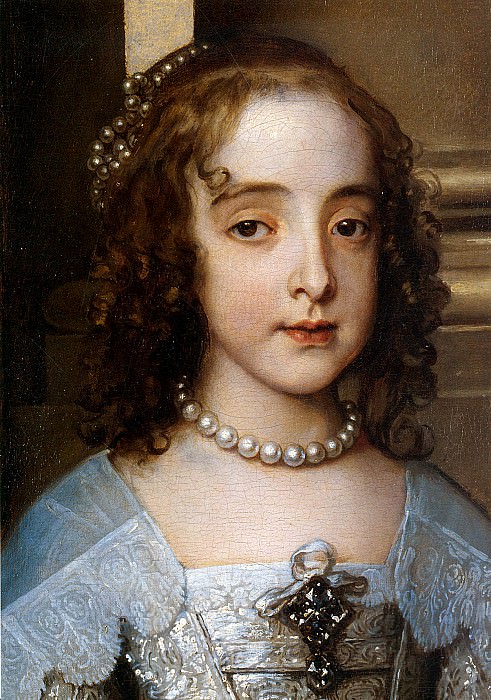 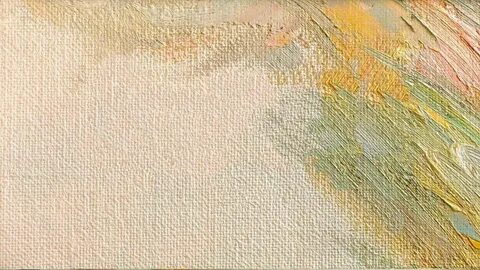 Франс Халс
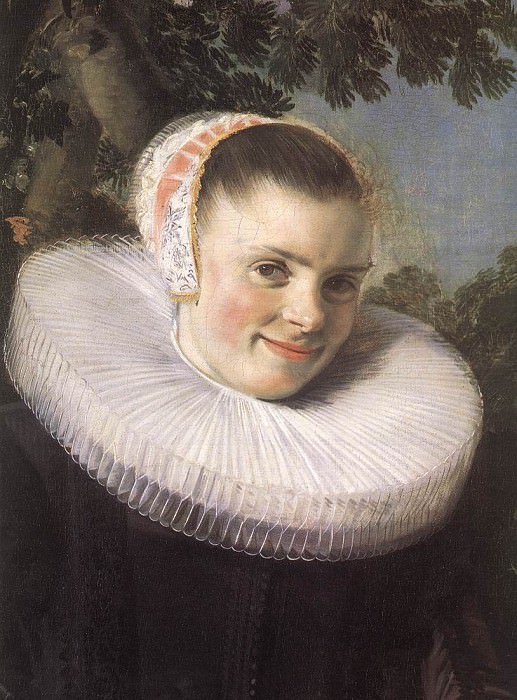 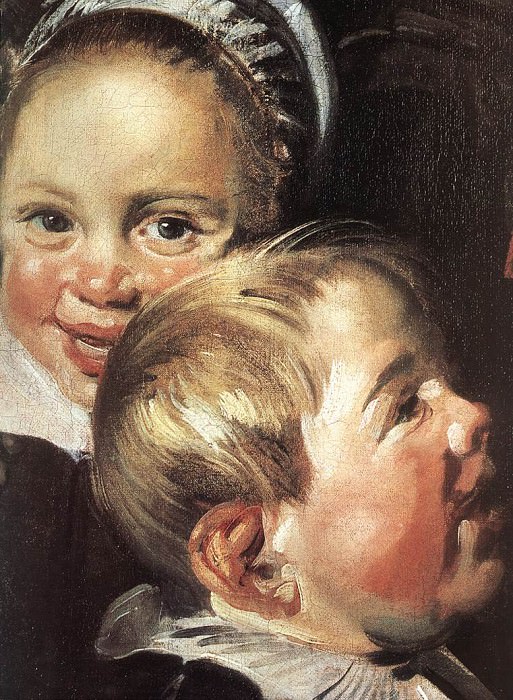 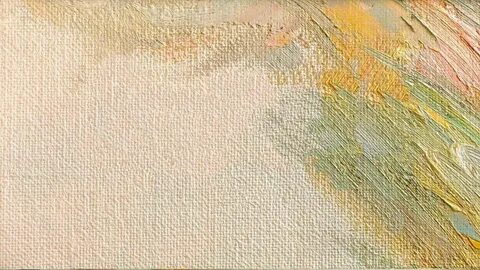 Сандро Боттичелли
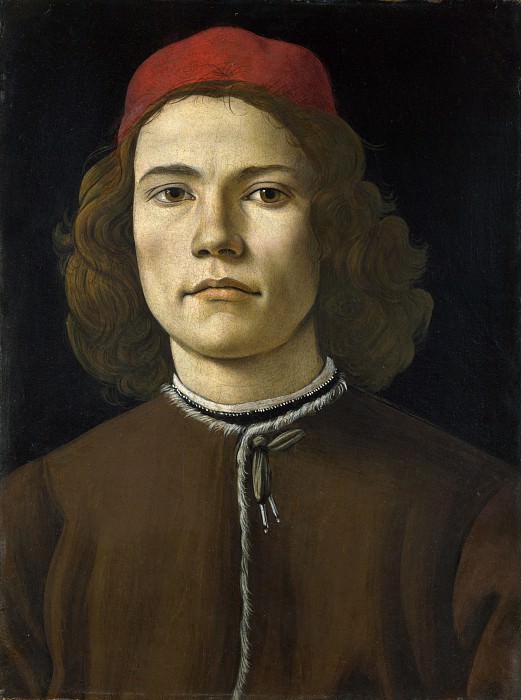 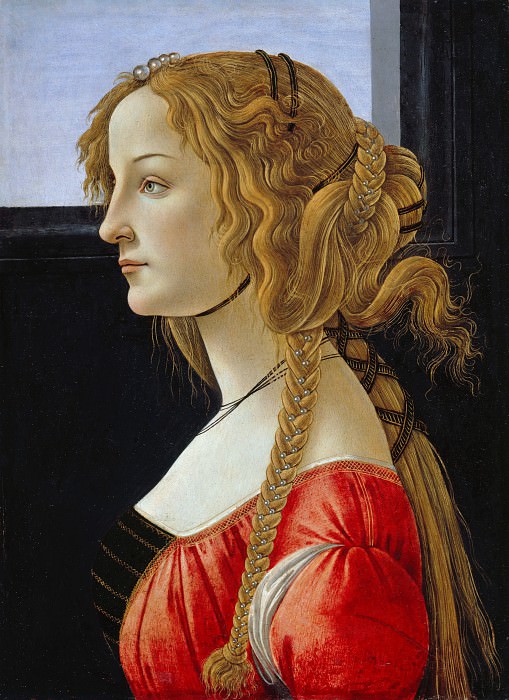 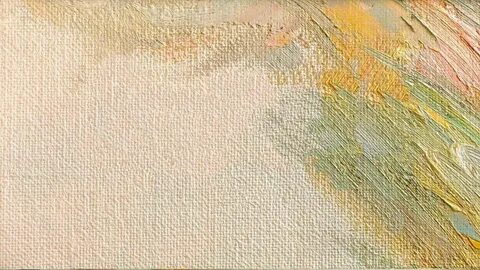 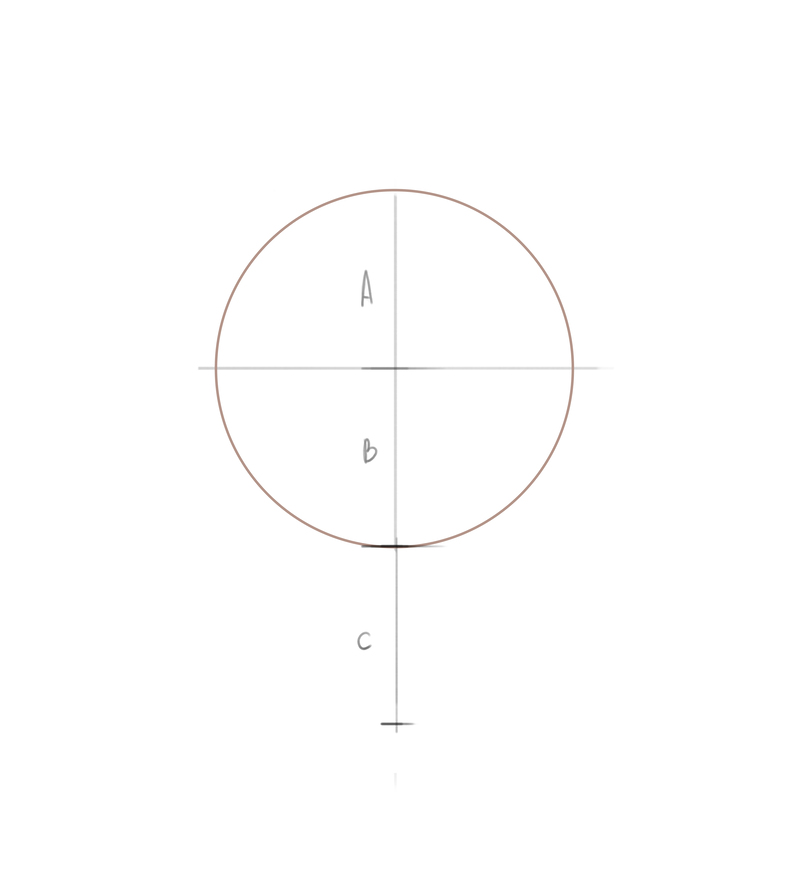 Рисуем вертикальную линию в середине листа и делим ее на три равных отрезка. Два из них будут диаметром окружности, которую нам нужно нарисовать.
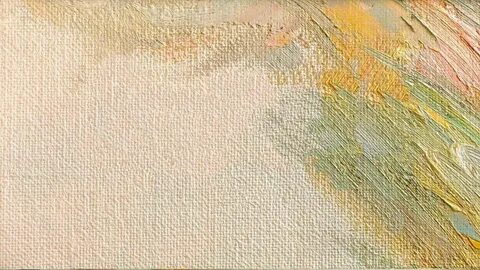 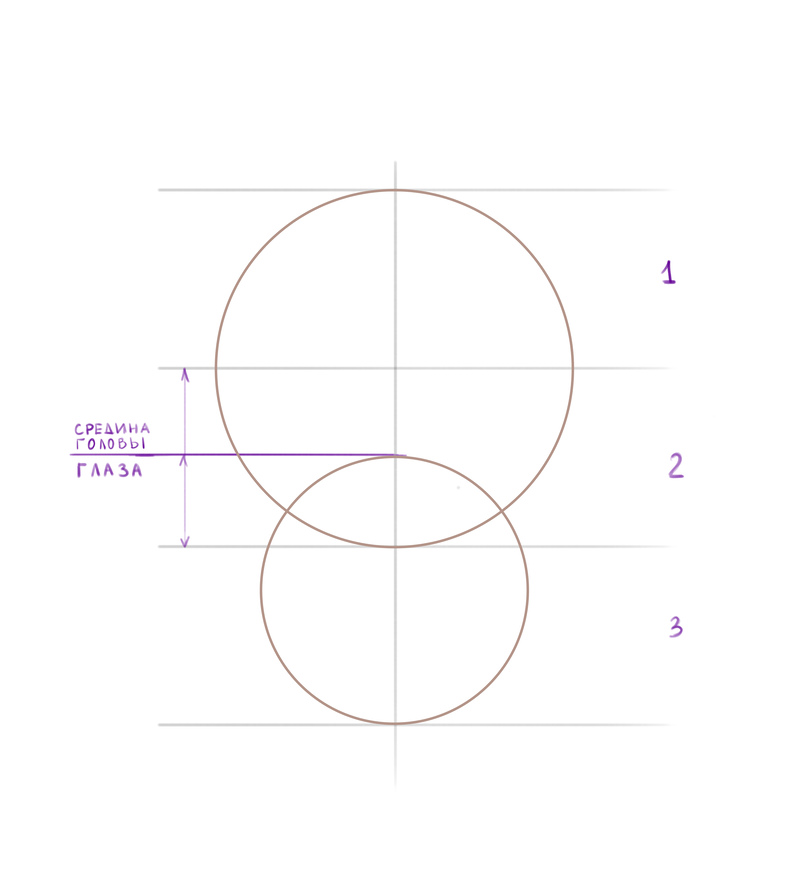 Находим середину всего вертикального отрезка — это будет уровнем линии глаз. Рисуем окружность поменьше от линии глаз до нижнего края отрезка.
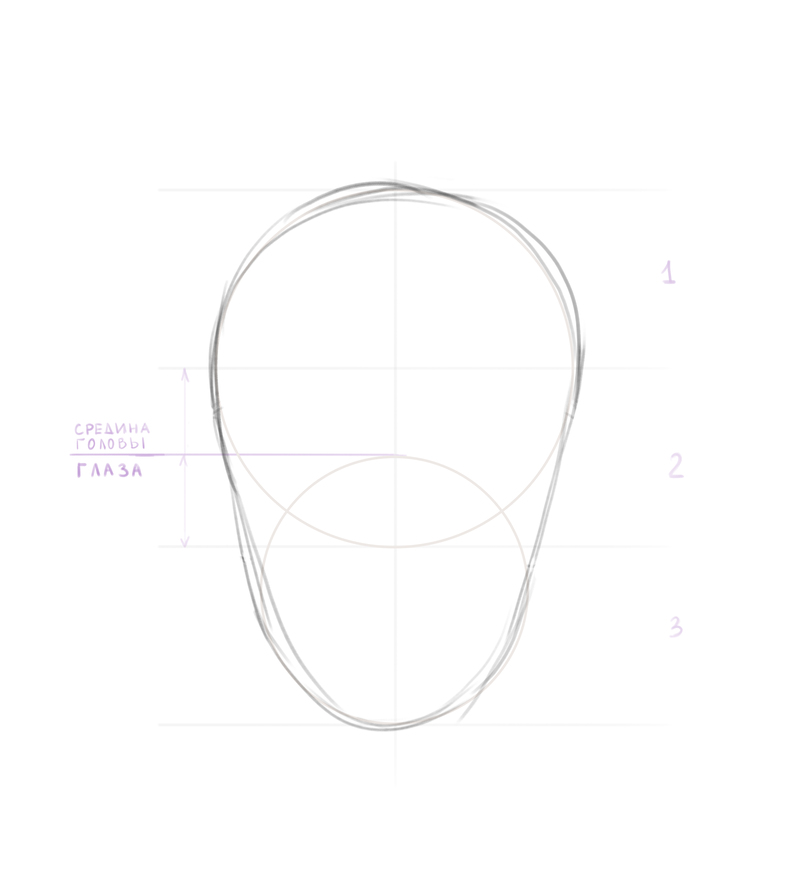 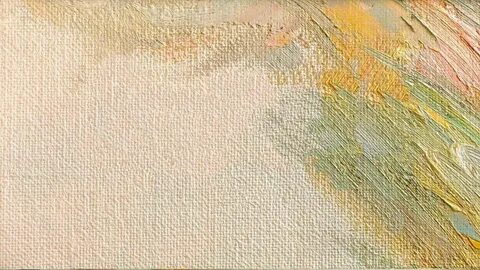 Соединяем верхнюю и нижнюю окружности в один силуэт, обрисовав легкой набросочной линией.
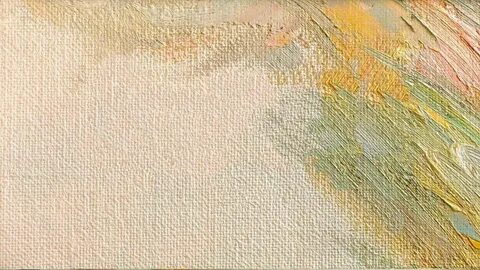 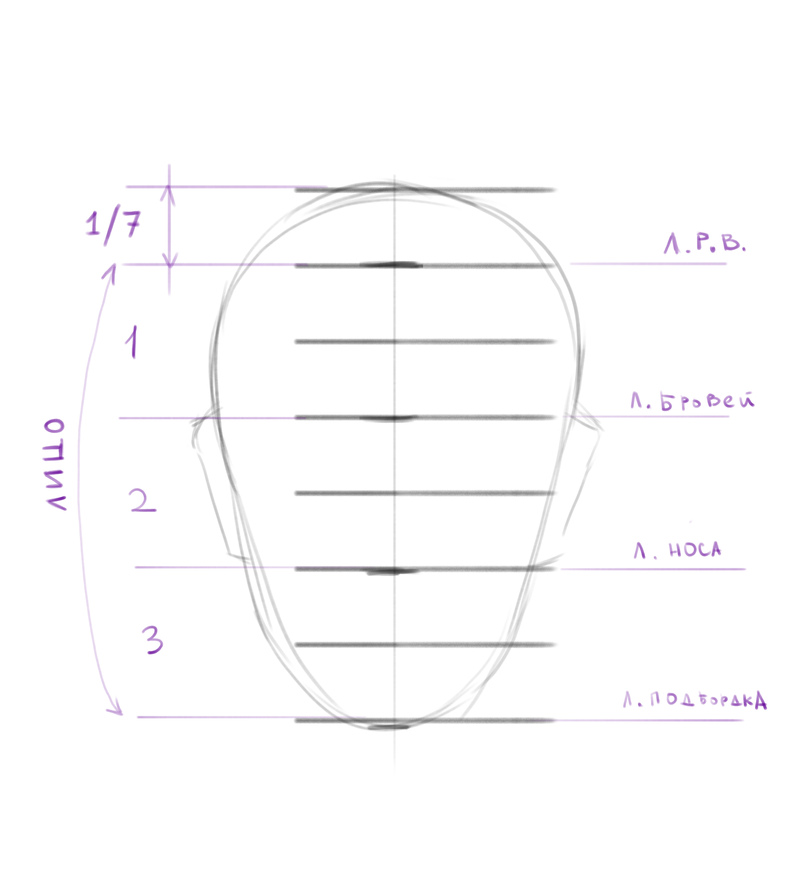 Делим на 7 частей. Верхний уровень –это уровень роста волос.
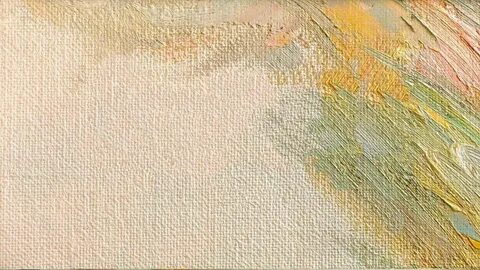 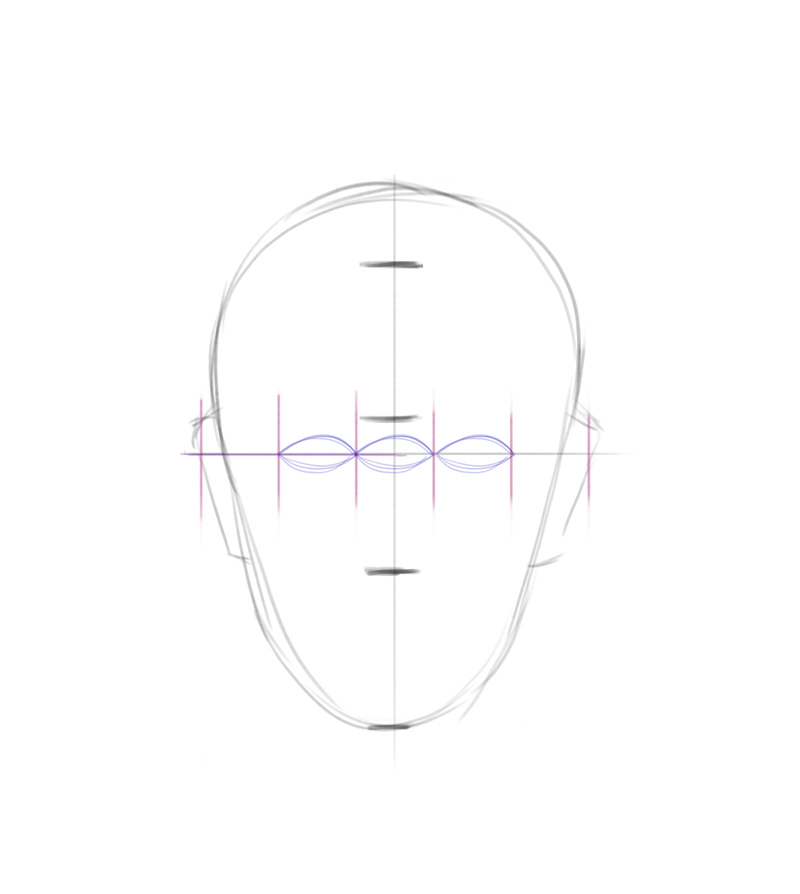 Размер глаз и их расположение: ширину головы по горизонтали делим на пять отрезков. Средний отрезок — расстояние между глаз и ширина носа в нижней его части, два отрезка по бокам — ширина самих глаз.
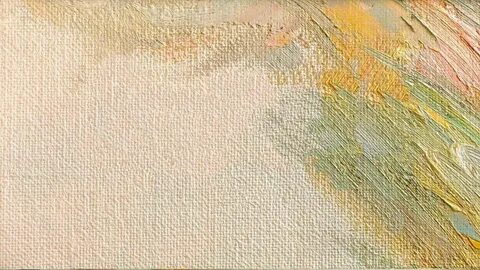 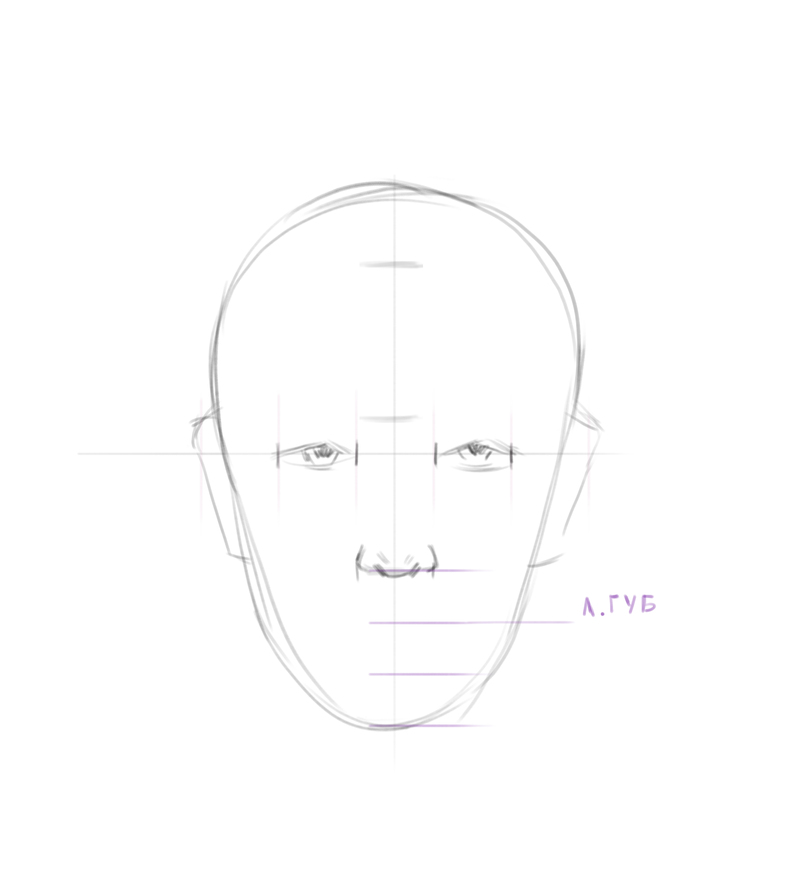 Намечаем очертания носа и глаз и делаем разметку нижнего отрезка: делим его на три части, и нижняя линия первого отрезка будет линией губ.
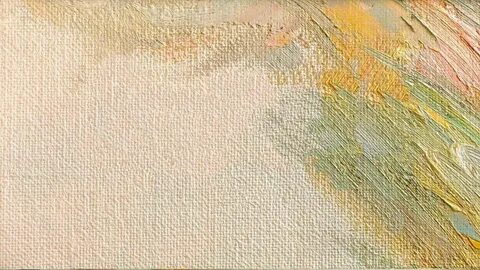 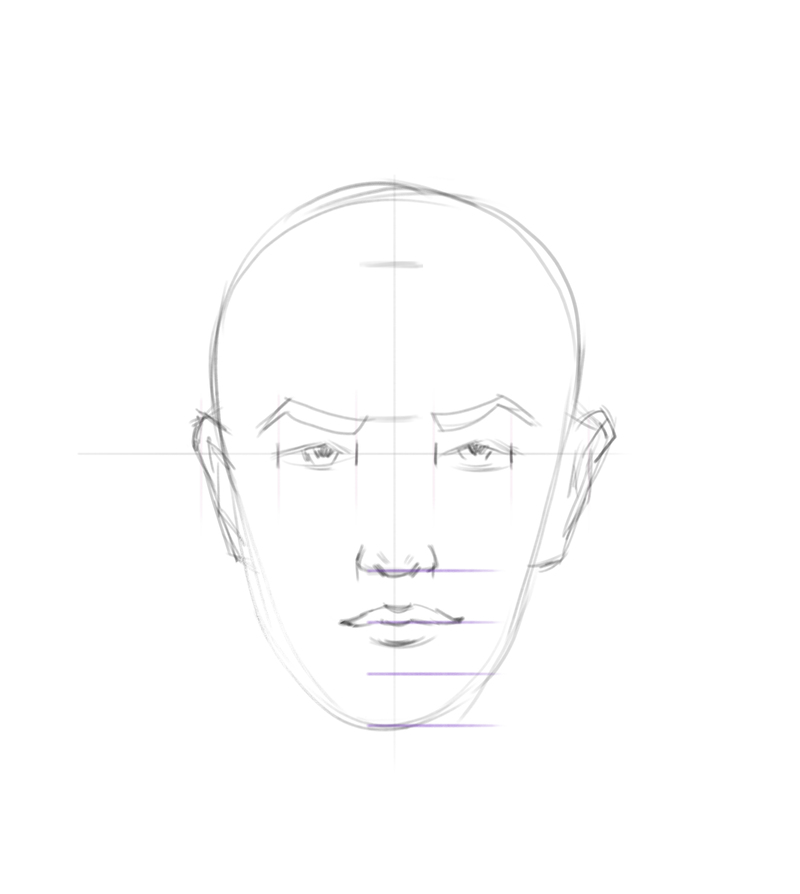 Намечаем очертания губ, ушей и бровей.
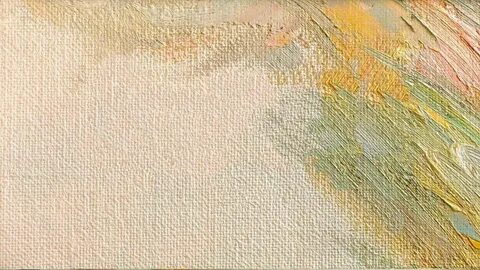 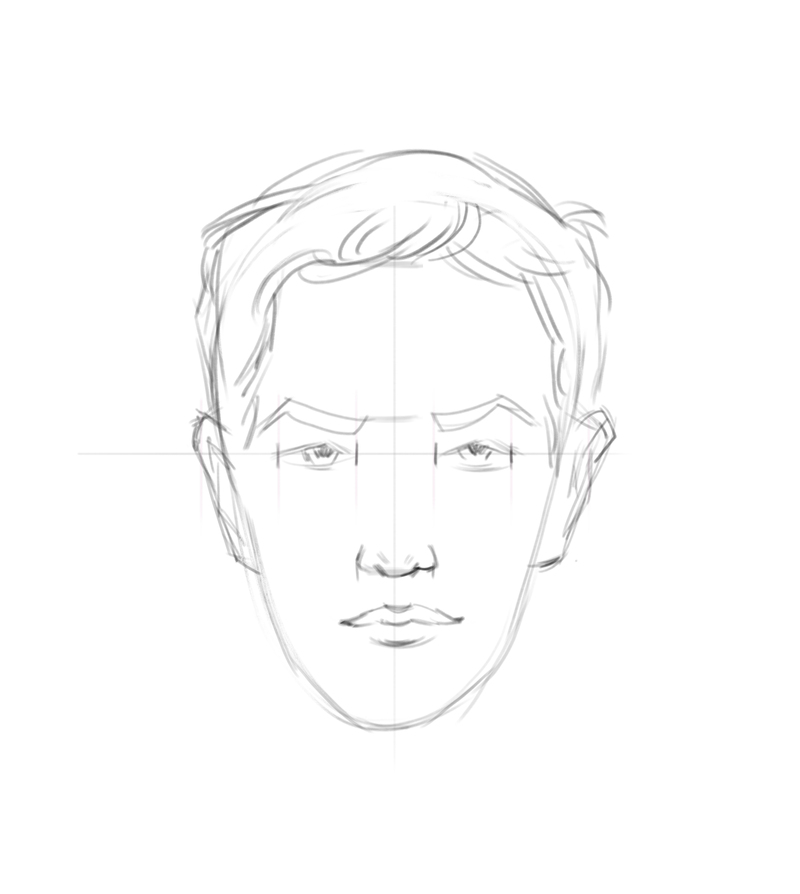 Намечаем прическу.  Она имеет дополнительный объем, поэтому нам нужно отступить немного от линии силуэта головы и нарисовать силуэт волос слегка рваной линией.
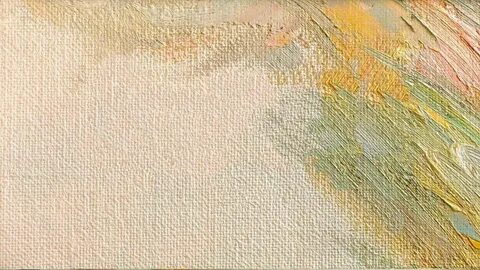 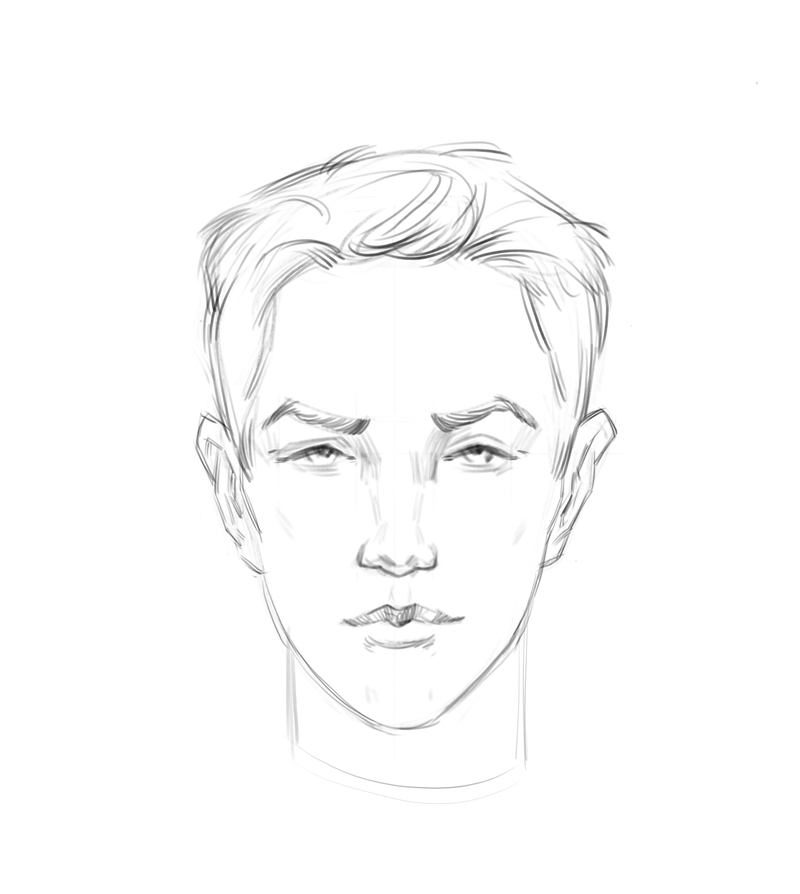 Можно приступать к завершающей части — уточнить силуэт лица, отрисовать части лица детальнее, наметить тени.
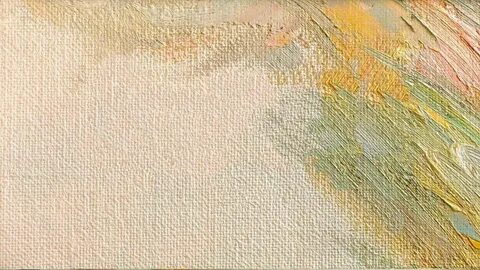 Удачных работ!
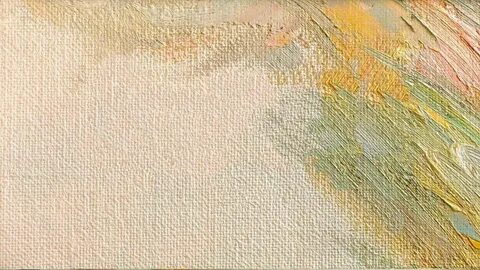 Материалы для данной презентации взяты в сети интернет